The Prodigal Son / The Lost Son / The Forgiving Father
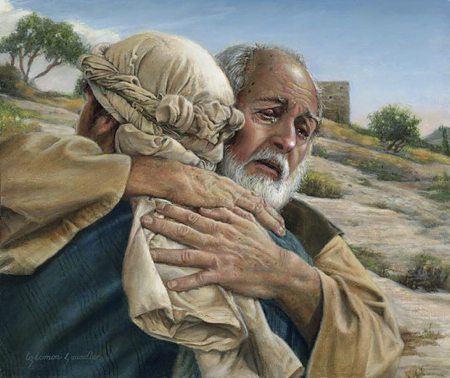 List what you already know about God in the Old Testament

What does this picture tell us about God?

Do you think this is a good reflection of God’s character?
Who is the God of the New Testament?


To be able to explain the characteristics of the God of the New Testament 

To be to analyse how these characteristics are shown in the Bible 

Literacy:
Key word – Prodigal means wasteful
Luke 15:11-32  The Lost Son
11 Jesus went on to say, “There was once a man who had two sons. 12 The younger one said to him, ‘Father, give me my share of the property now.’ So the man divided his property between his two sons. 13 After a few days the younger son sold his part of the property and left home with the money. He went to a country far away, where he wasted his money in reckless living. 14 He spent everything he had. Then a severe famine spread over that country, and he was left without a thing. 15 So he went to work for one of the citizens of that country, who sent him out to his farm to take care of the pigs. 16 He wished he could fill himself with the bean pods the pigs ate, but no one gave him anything to eat. 17 At last he came to his senses and said, ‘All my father's hired workers have more than they can eat, and here I am about to starve! 18 I will get up and go to my father and say, “Father, I have sinned against God and against you. 19 I am no longer fit to be called your son; treat me as one of your hired workers.”’ 20 So he got up and started back to his father.
“He was still a long way from home when his father saw him; his heart was filled with pity, and he ran, threw his arms around his son, and kissed him. 21 ‘Father,’ the son said, ‘I have sinned against God and against you. I am no longer fit to be called your son.’22 But the father called to his servants. ‘Hurry!’ he said. ‘Bring the best robe and put it on him. Put a ring on his finger and shoes on his feet. 23 Then go and get the prize calf and kill it, and let us celebrate with a feast! 24 For this son of mine was dead, but now he is alive; he was lost, but now he has been found.’ And so the feasting began.
25 “In the meantime the older son was out in the field. On his way back, when he came close to the house, he heard the music and dancing. 26 So he called one of the servants and asked him, ‘What's going on?’ 27 ‘Your brother has come back home,’ the servant answered, ‘and your father has killed the prize calf, because he got him back safe and sound.’ 28 The older brother was so angry that he would not go into the house; so his father came out and begged him to come in. 29 But he spoke back to his father, ‘Look, all these years I have worked for you like a slave, and I have never disobeyed your orders. What have you given me? Not even a goat for me to have a feast with my friends! 30 But this son of yours wasted all your property on prostitutes, and when he comes back home, you kill the prize calf for him!’ 31 ‘My son,’ the father answered, ‘you are always here with me, and everything I have is yours. 32 But we had to celebrate and be happy, because your brother was dead, but now he is alive; he was lost, but now he has been found.’
Think.  Pair.  Share.

The Prodigal Son / The Lost Son / The Forgiving Father
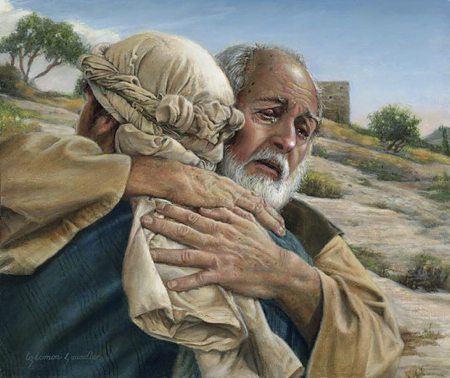 Who does the prodigal son represent?

What does this story teach us about the nature of God?

Why was it so difficult for the older brother?

How does this story relate to your life?
The parable of the Lost Son teaches us that God is a loving and forgiving father.
God has created us in his image and wants us to do the same.  
Write a letter to God describing a time when you had to forgive someone.
Writing Frame / Support:
What happened?
Who was involved?
When did it happen?
Where did it happen?
Why did it happen?
How did it make you feel?
How was it resolved?
Key Words:
Love
Forgive
Challenge
Hate
Anger
Betrayed
Friends
Apology
Loyalty
Respect
Care
Writing frame and key words
Writing frame or key words
Independently
Why can it be difficult to forgive?
Should we always forgive?
Review:

3 words to describe God in the New Testament

2 words to describe God in the Old Testament

1 belief you have about God
Matthew 25:31-46  The Final Judgment
31 “When the Son of Man comes as King and all the angels with him, he will sit on his royal throne, 32 and the people of all the nations will be gathered before him. Then he will divide them into two groups, just as a shepherd separates the sheep from the goats. 33 He will put the righteous people at his right and the others at his left. 34 Then the King will say to the people on his right, ‘Come, you that are blessed by my Father! Come and possess the kingdom which has been prepared for you ever since the creation of the world. 35 I was hungry and you fed me, thirsty and you gave me a drink; I was a stranger and you received me in your homes, 36 naked and you clothed me; I was sick and you took care of me, in prison and you visited me.’ 37 The righteous will then answer him, ‘When, Lord, did we ever see you hungry and feed you, or thirsty and give you a drink?38 When did we ever see you a stranger and welcome you in our homes, or naked and clothe you? 39 When did we ever see you sick or in prison, and visit you?’ 40 The King will reply, ‘I tell you, whenever you did this for one of the least important of these followers of mine, you did it for me!’
41 “Then he will say to those on his left, ‘Away from me, you that are under God's curse! Away to the eternal fire which has been prepared for the Devil and his angels! 42 I was hungry but you would not feed me, thirsty but you would not give me a drink; 43 I was a stranger but you would not welcome me in your homes, naked but you would not clothe me; I was sick and in prison but you would not take care of me.’ 44 Then they will answer him, ‘When, Lord, did we ever see you hungry or thirsty or a stranger or naked or sick or in prison, and we would not help you?’ 45 The King will reply, ‘I tell you, whenever you refused to help one of these least important ones, you refused to help me.’ 46 These, then, will be sent off to eternal punishment, but the righteous will go to eternal life.”
What does the Parable of the Sheep and Goats teach us about God?

How is this different to the Parable of the Lost Son?

Why might the Parable of the Sheep and Goats cause problems for people who believe in God?